EVOLUCION DEL MANTENIMIENTO DE CAUCES Y LA GESTION DEL RIESGO DE INUNDACION EN LA CUENCA DEL EBRO
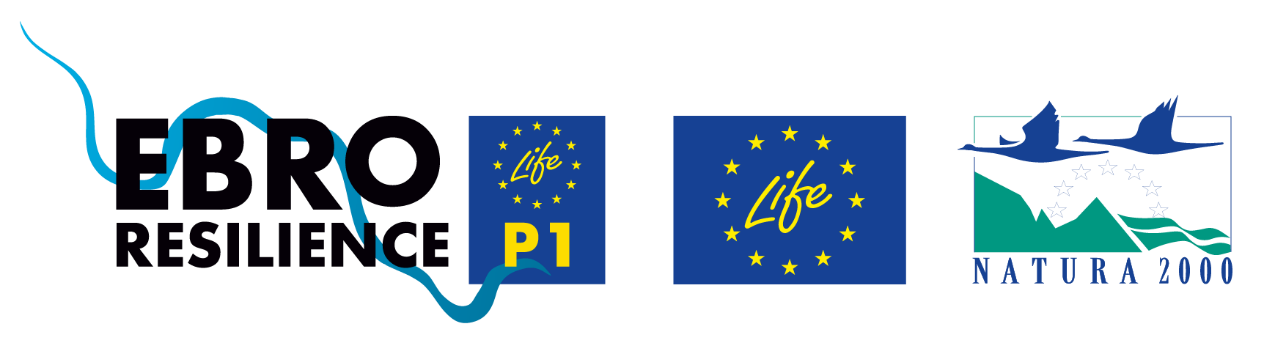 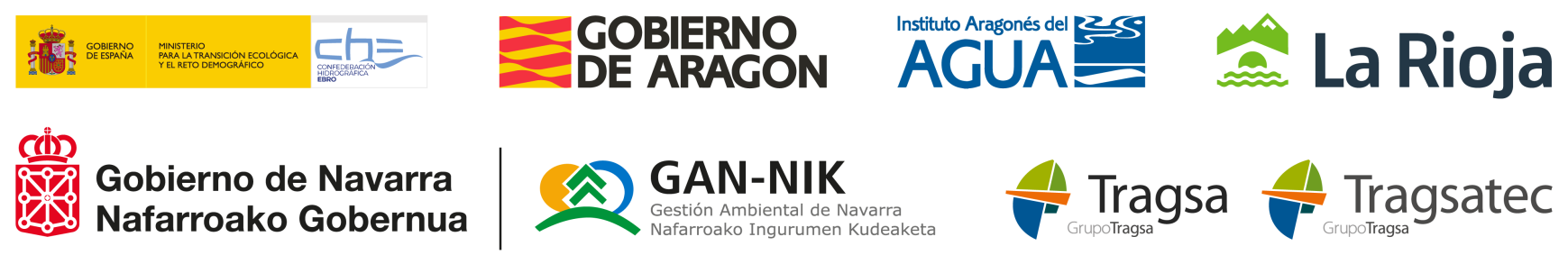 Alfaro, 12 de mayo de 2021
Evolución del mantenimiento de cauces y la gestión del riesgo de inundación en la cuenca del Ebro
Hidráulico
Dragados periódicos
Diques de defensa
Canalizaciones
Encauzamientos
Escolleras
ENFOQUE TRADICIONAL
HASTA EL SIGLO XX
Ambiental
Protección de ecosistemas
Hidráulica
Capacidad de desagüe
CAMBIO DE ENFOQUE
Doble funcionalidad del cauce
Estudios de nuevas alternativas (2008)
Eliminación/retranqueo/rebaje de diques
Cauces de alivio
Áreas de inundabilidad temporal AIT
Mejora de la permeabilidad en infraestructuras
COMIENZO DEL SIGLO XXI
Evolución del mantenimiento de cauces y la gestión del riesgo de inundación en la cuenca del Ebro
Construcción nuevas actuaciones piloto.
Primeros cauces de alivio		
 Alfaro
Tauste
Alcalá
Cabañas
Retranqueo de defensas en tramo largo. 
Primeras permeabilizaciones puentes.
Nuevas AIT.
Primeros perímetros para seguridad de núcleos urbanos.
2010
2015
Construcción primeras áreas AIT piloto.
Novillas, 
Pradilla de Ebro
Pina de Ebro.
2020
2018
ESTRATEGIA EBRO RESILIENCE.
Aplicación a gran escala en el tramo medio del Ebro de las nuevas tipologías de actuaciones experimentadas y probadas satisfactoriamente en años precedentes.
Primeras actuaciones piloto “curage”.
Continúan realizándose las demás tipologías de actuaciones iniciadas en 2015.
Evolución del mantenimiento de cauces y la gestión del riesgo de inundación en la cuenca del Ebro
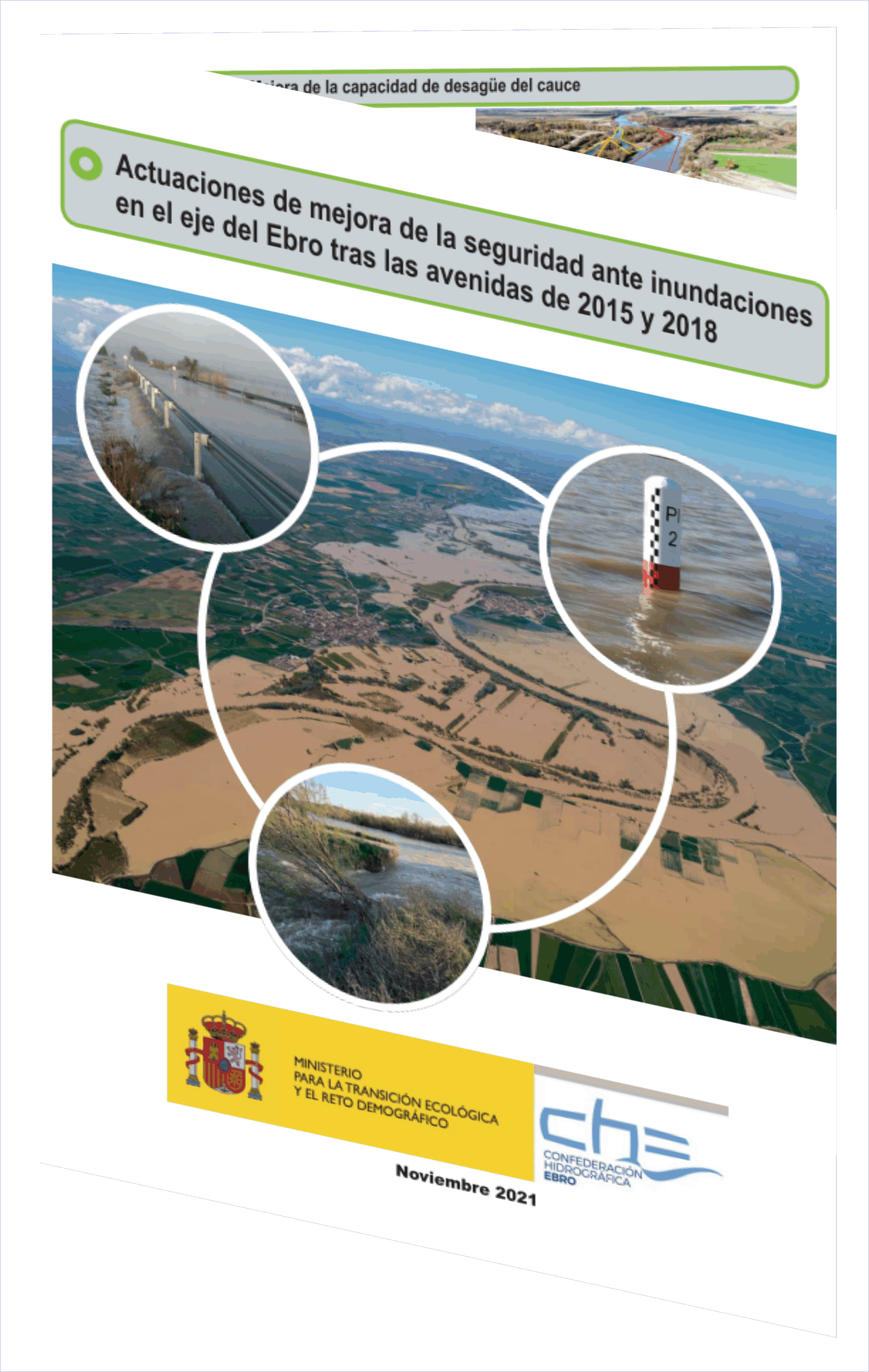 2021
Actualmente:

AIT: 11 con >11 Hm3
Cauces de alivio: 6
Rebaje/retranqueo/eliminación de defensas: 14 km.
Perímetros seguridad núcleos: 12
Permeabilización infraestructuras: 4
“Curages”: 49 en 125 ha.